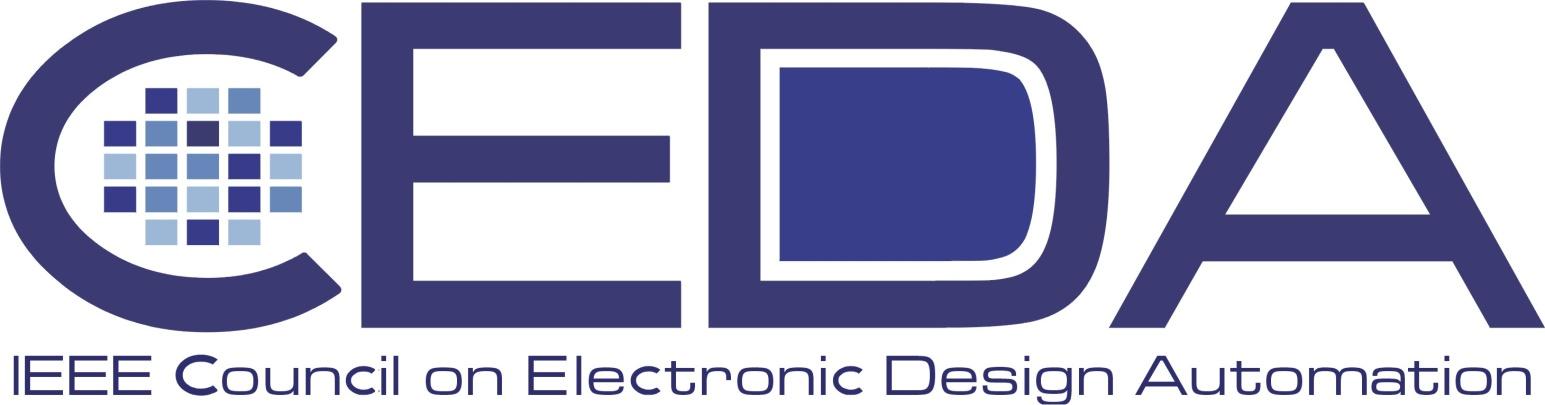 Strategy Committee                  June 2012William Joyner
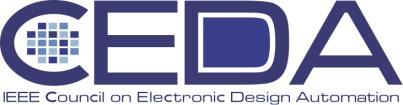 Charge to this Committee:
Develop and maintain a strategy and plan document for all CEDA activities
Assist CEDA’s technical committees, improve communication, and help support and integrate the technical committee activities with CEDA
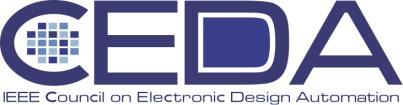 Strategy Committee Members:
William Joyner		CEDA VP Strategy, chair
Andreas Kuehlmann
John Darringer
David Kung			DATC		(Joint with CASS)
Priyank Kalla		CANDE	(Joint with CS)
Yervant Zorian		TTTC		(Joint with CS)
Thomas Harms		DTC
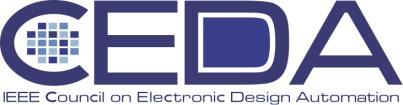 2012 Activities:
Formed committee
Had initial conference call, focusing on:
CANDE
Status of CEDA
Outcomes
Recommended that  CANDE could reclaim a role as the forum for describing the problems and opportunities in EDA, and that CANDE could learn from the DATC and DTC about successful ways of operating and about overlaps and gaps.
Reaffirmed position that CANDE has an important role in the EDA community and should not be merged with other CASS committees
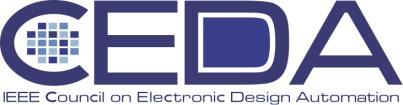 2012 Going Forward:
Schedule calls focusing on other member committees and councils
Assure that joint technical committees and councils are recognized by other societies as such
Receive input on future status of CEDA
Revise strategy document submitted to the 2011 IEEE council review